Warm-Up			23OCT2015
List 2 interactions we discussed yesterday and give an example of each.
What is a keystone species?
In community ecology we have talked about various organisms influence and interact with each other
There are some organisms that have more of an impact on the ecosystem as a whole than others
Keystone Species:
	A species that has a disproportionately large effect on the community
	
	Loss of this species has a large impact on the community as a whole
We use the keystone analogy because…
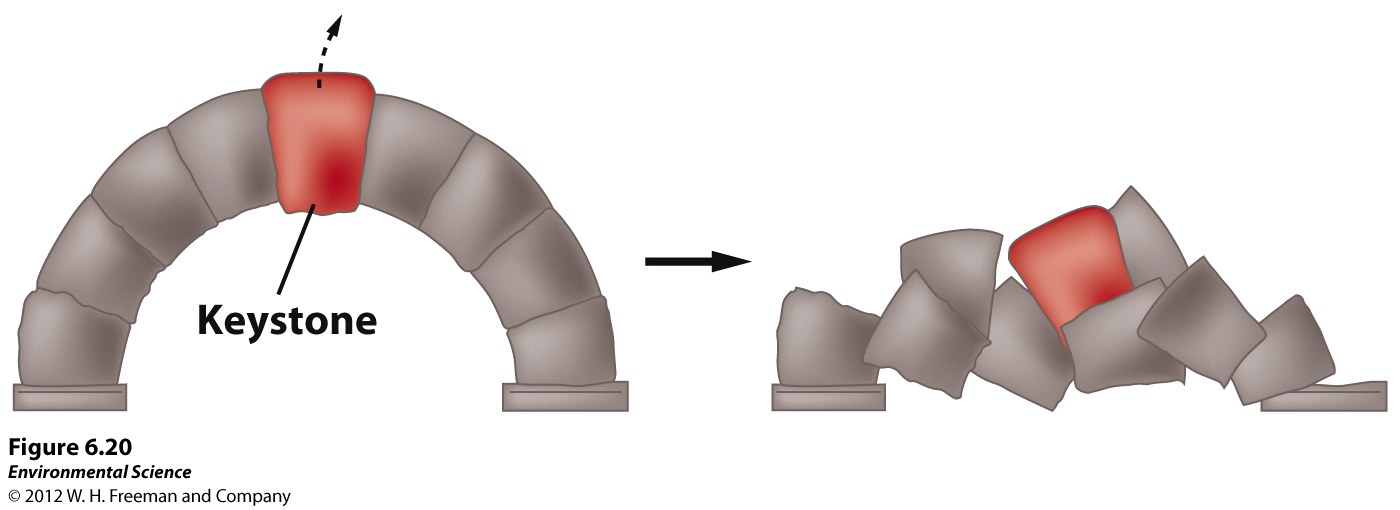 Often these species exist in relatively low numbers 

We can also use the knowledge of the keystone species and manage ecosystems to ensure their survival into perpituity
Keystone Species role can be…
Physical Disturbances
Predator-mediated Competition
Ecosystem engineers
Physical Disturbance
Natural behaviors alter the abiotic part of the landscape and this impacts the biotic community
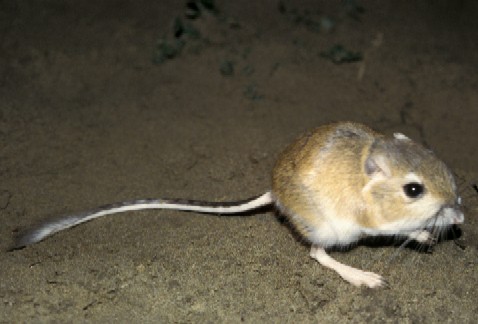 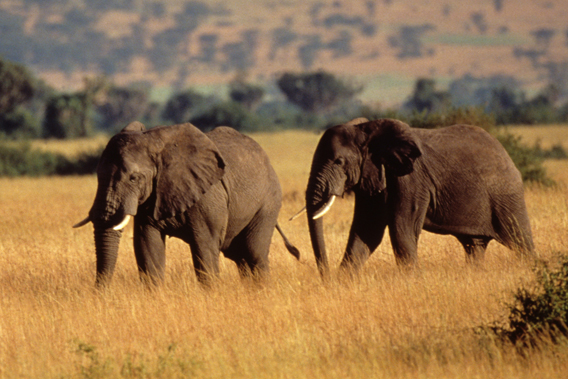 Ecosystem engineers
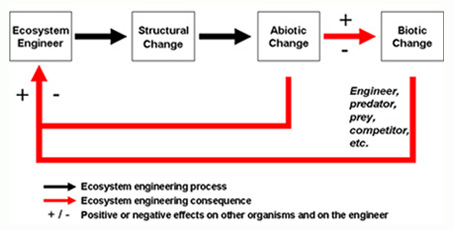 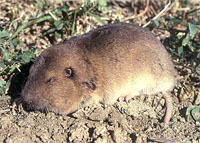 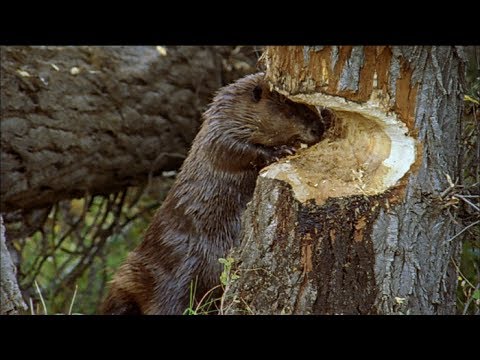 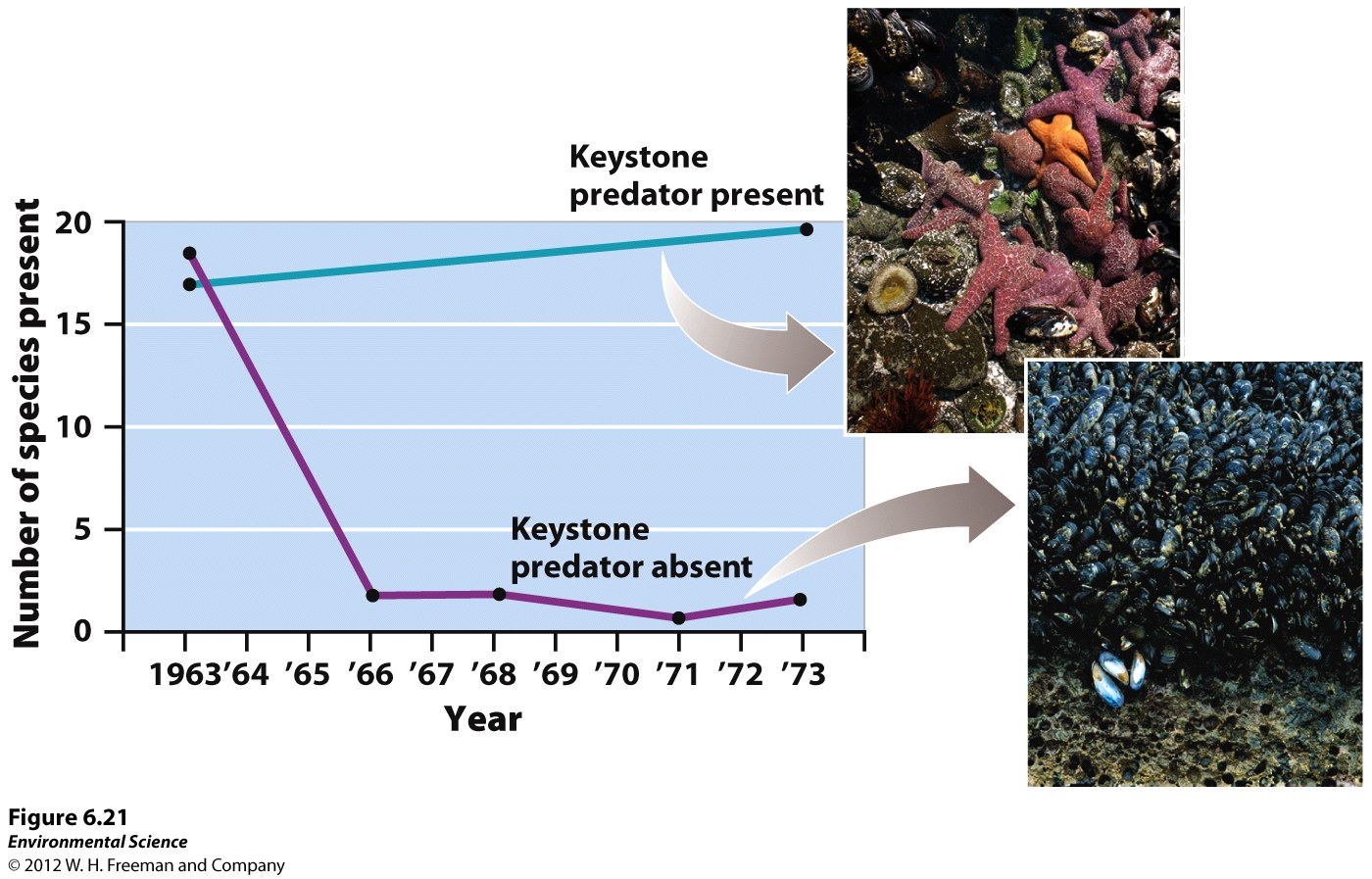 Predator mediated-competition
Predator-mediated Competition
Predators are often keystone species in ecosystems
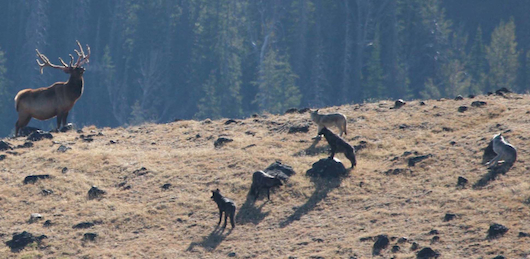 The Ecology of FEAR
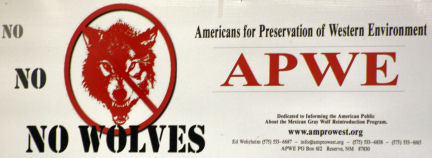 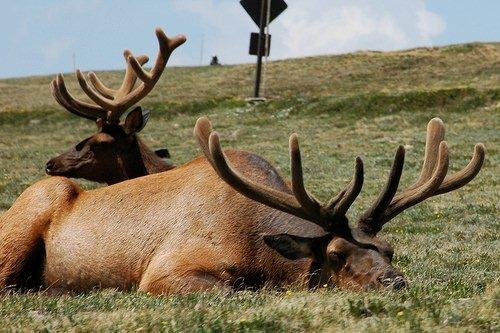 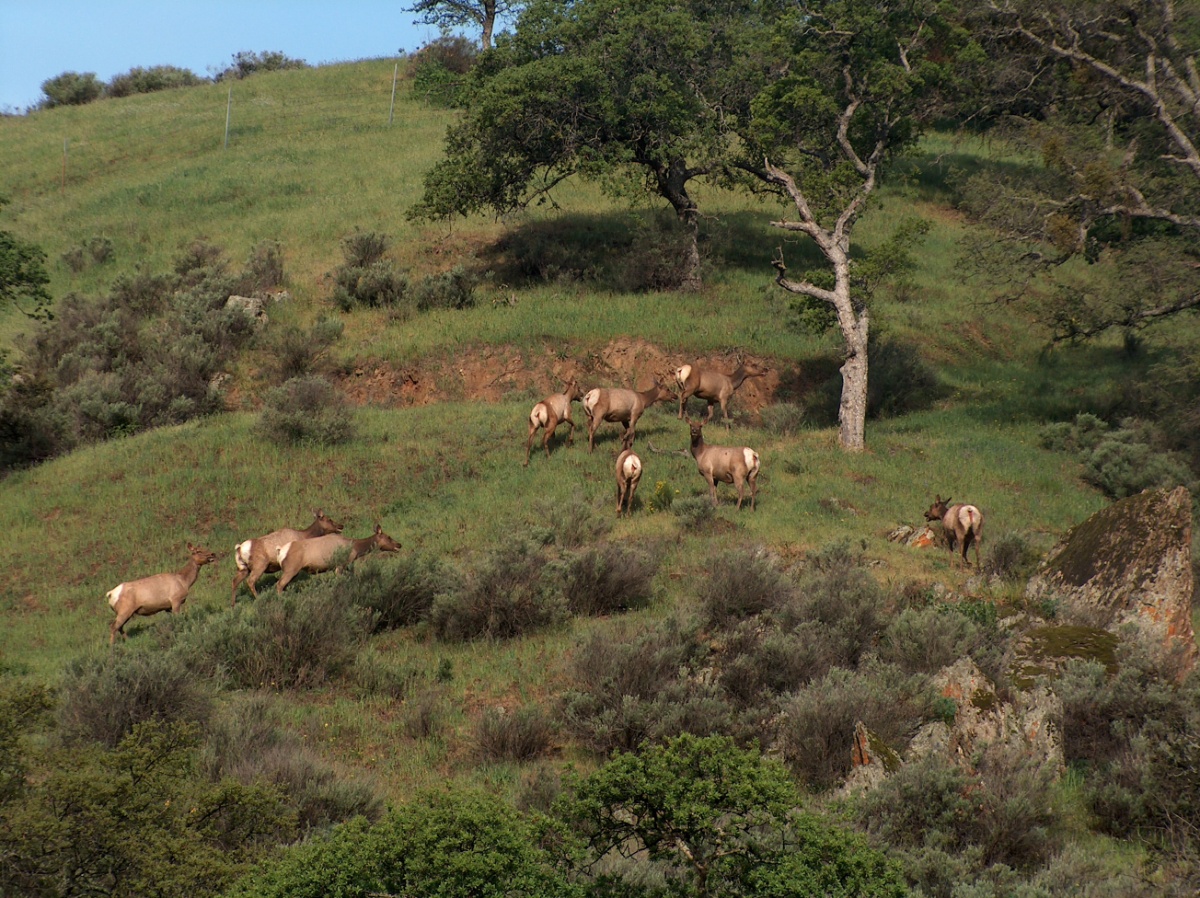 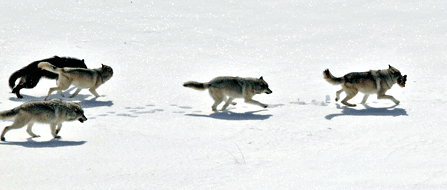 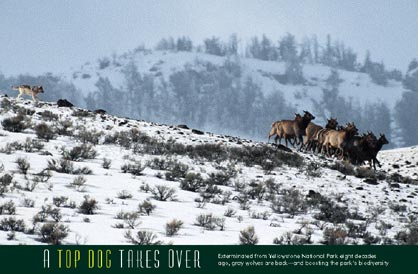 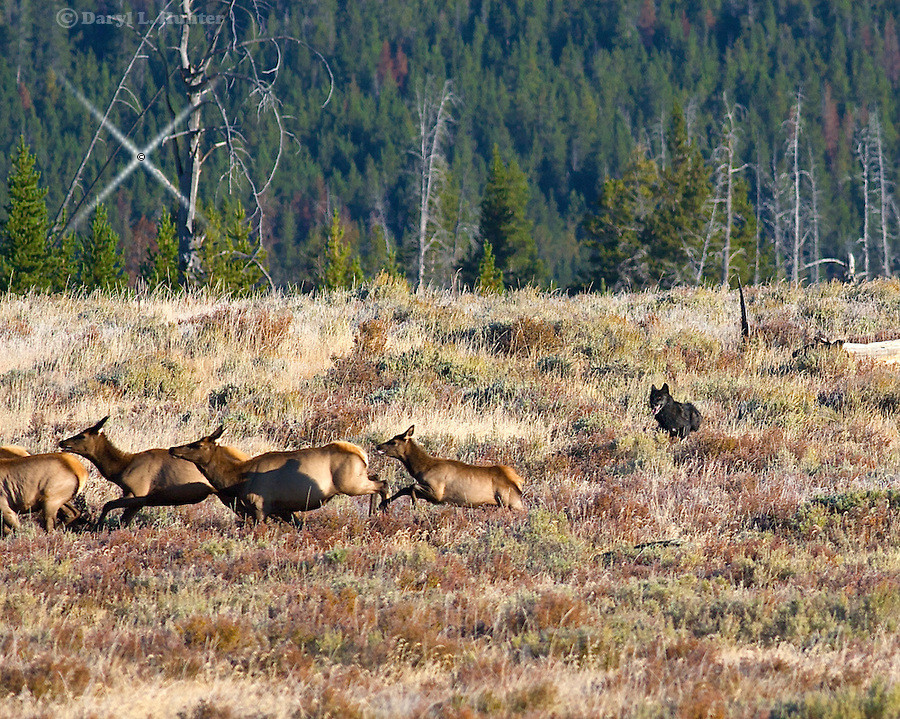 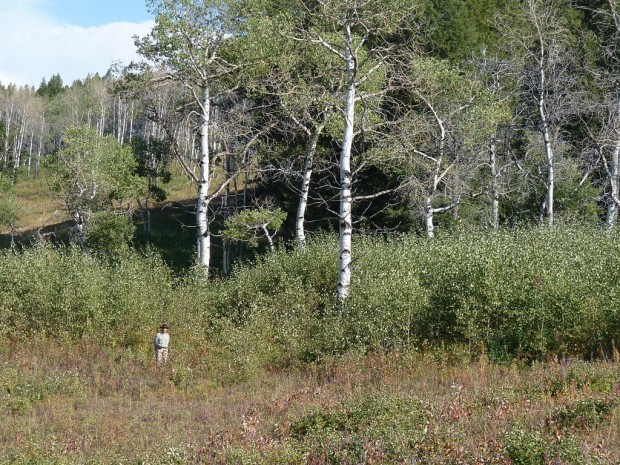 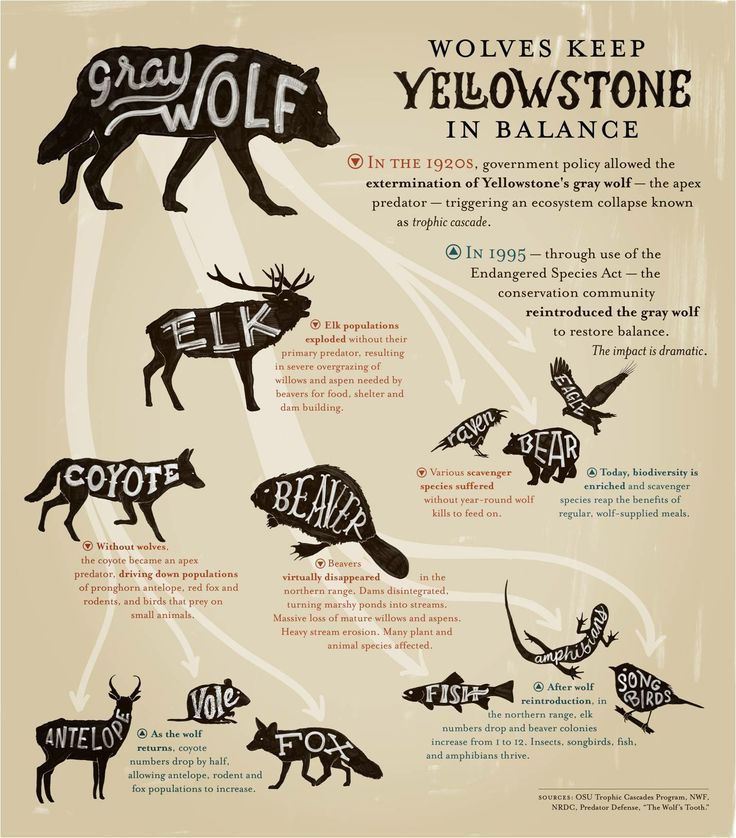 Like all things wolves have economic, environmental, and social impacts

$ tourism, cattle impacts, hunting
Keystone species, their existane is essential to the functioning of the ecosystem (charismatic mega-fauna)
People celebrate them or fear them
Keystone Species role can be…
Physical Disturbances
Predator-mediated Competition
Ecosystem engineers
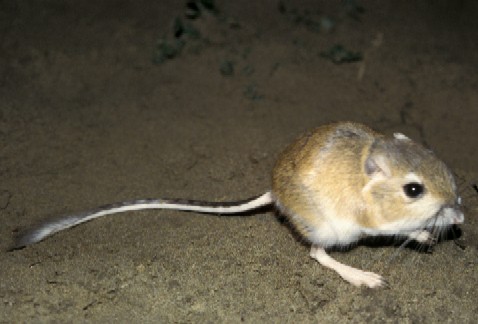 What roles might a keystone species play?

Thinking about managing or protecting ecosystems and/or specific species does it make sense to use a keystone species as an example?

Why?
Things to do…
Finish Symbiosis WS from yesterday
Take out your Ozone data so I can check it

Measure your sprouts 
Qualitative measurement (observations)
Quantitative measurement: measure the # sprouted AND the height of each sprouted plant
Warm-Up			26OCT2015
How can the knowledge of a Keystone species help us manage (or protect) habitats?
To Do…
Symbiosis WS due today!

Measure ALL you plants
Create data tables 
Begin background research for the final lab report
Warm-up		29OCT2015
What is ecological succession?


Logistics:
Warm-ups due tomorrow
Mark and Recapture Questions!
Change Happens
Without human influence ecosystems change over time

Change in species composition of communities over time is a perpetual process in nature
Destruction = Creation
Ecological Succession
The predictable replacement of one group of species by another group of species over time

All ecosystems undergo this change in some form or another
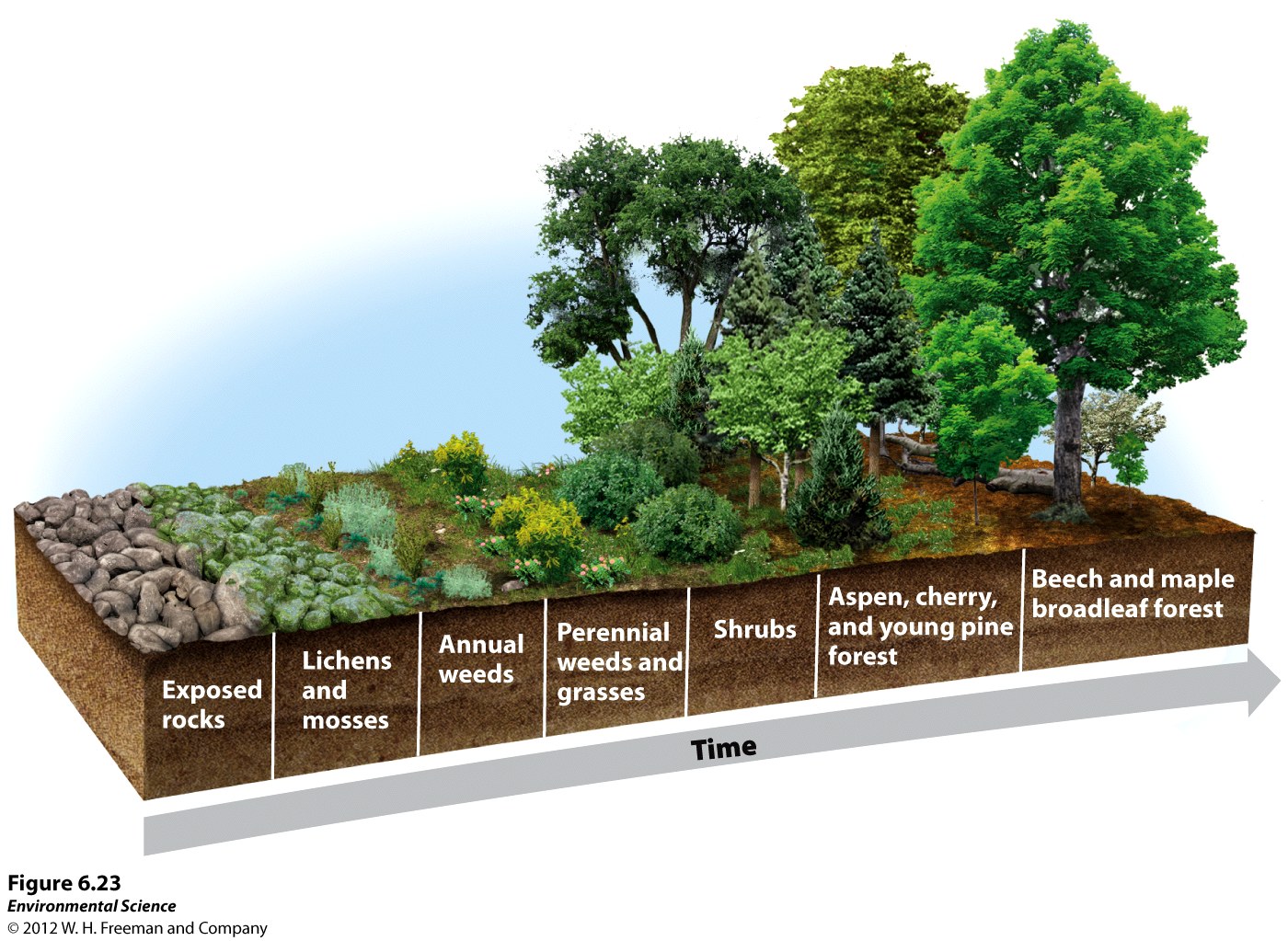 Primary Succession
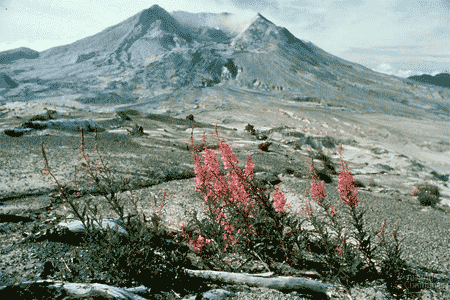 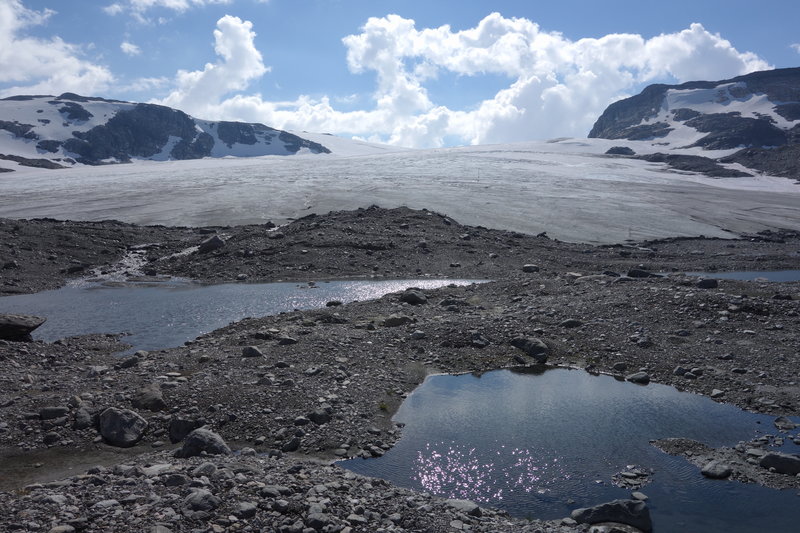 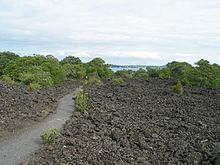 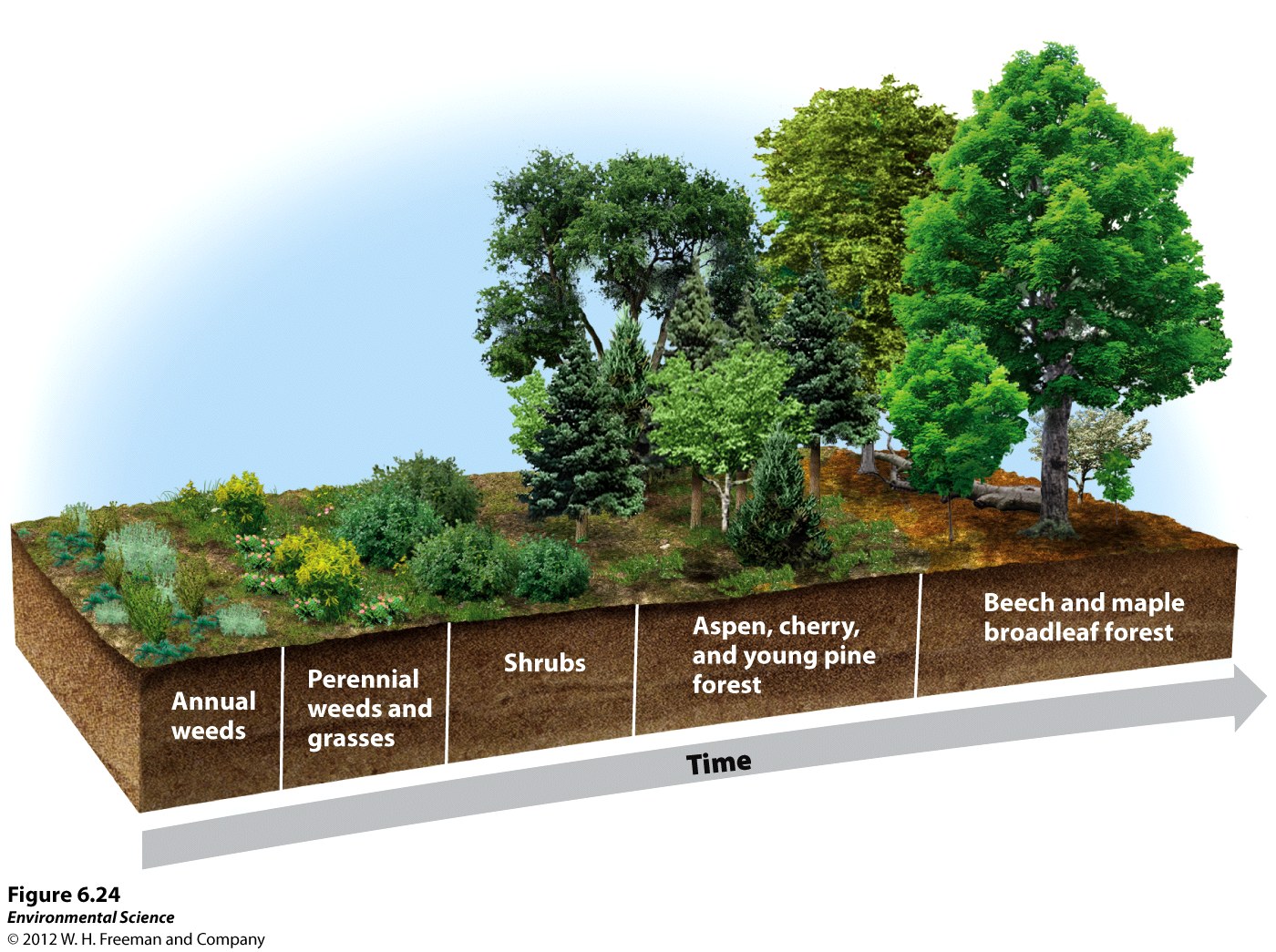 Secondary Succession
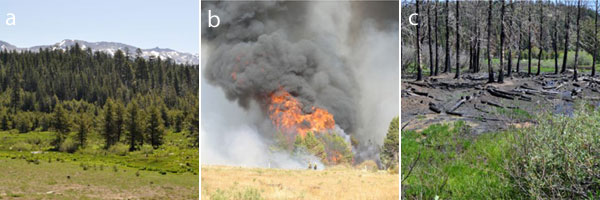 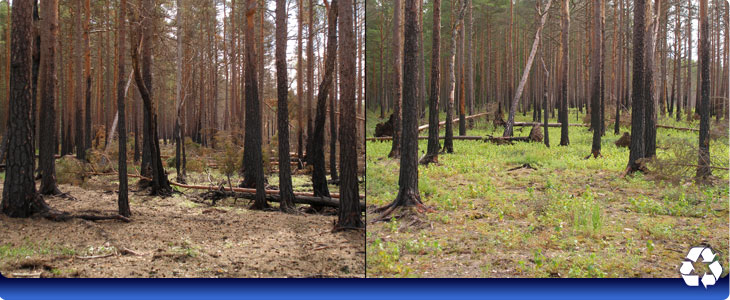 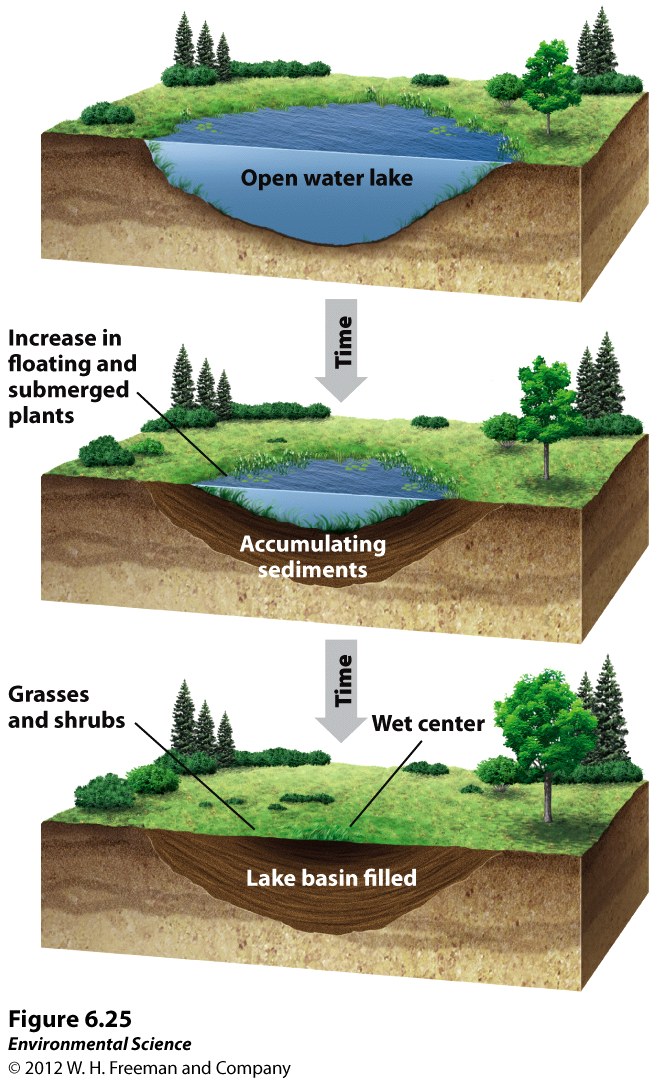 Lake Succession
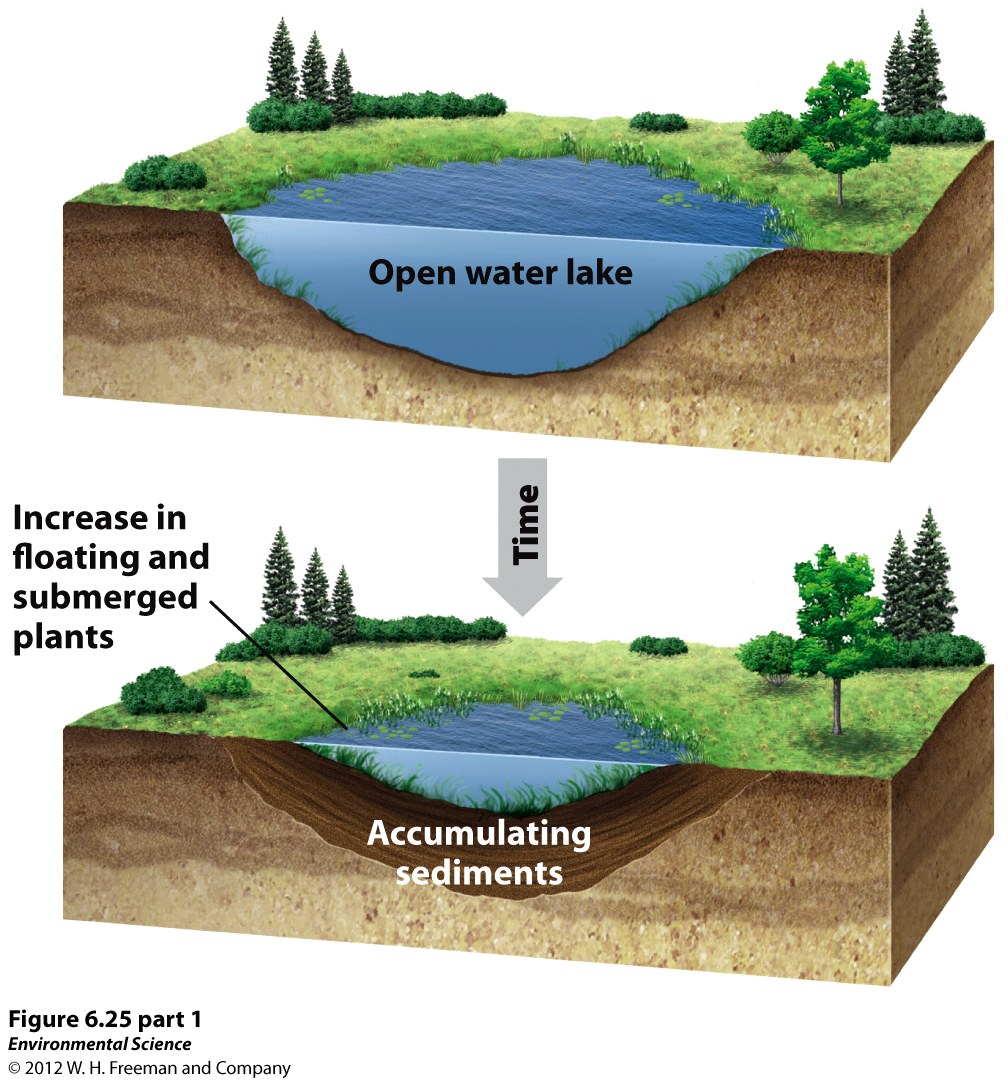 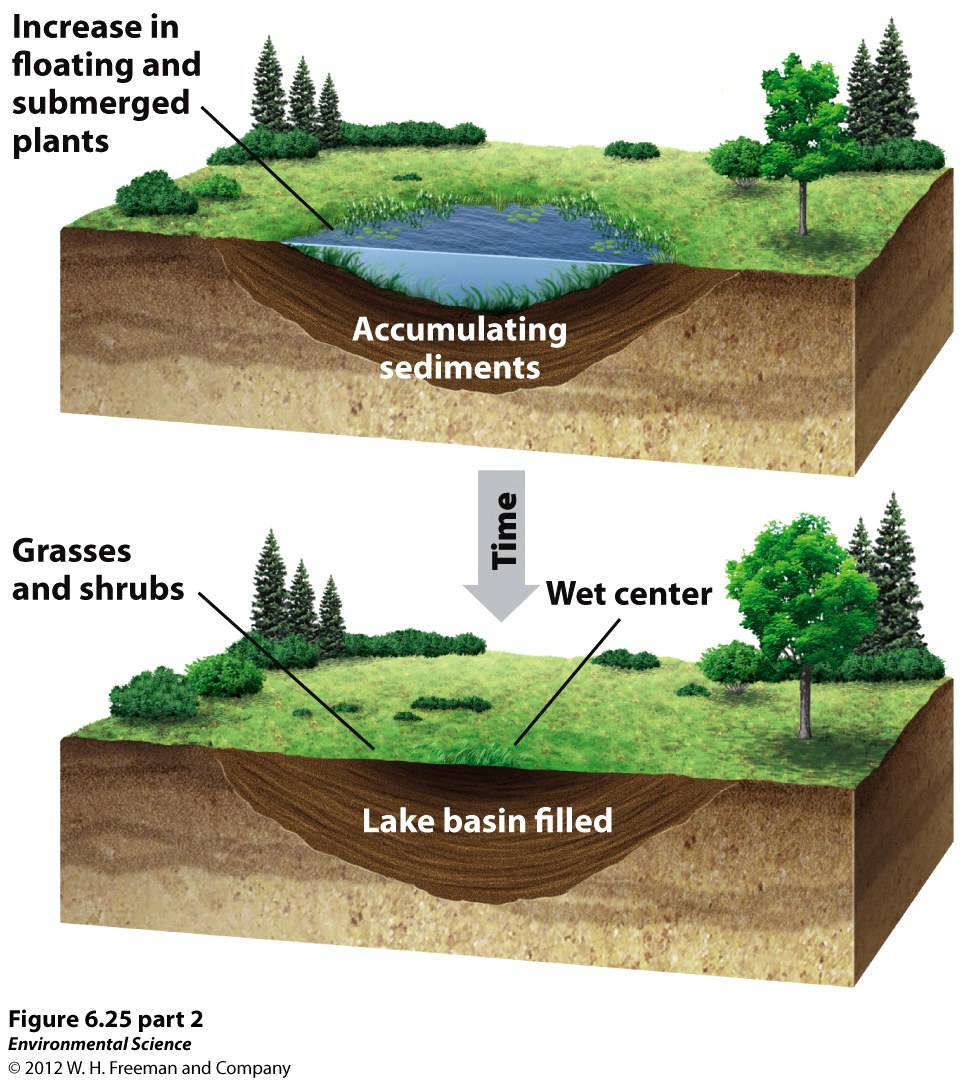 River succession
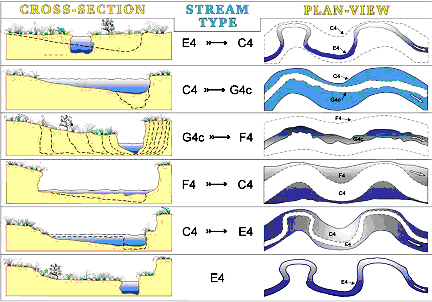 To do…
Measure your plants!  
Each individual (calculate averages for each 2, 4, 8, 16, 32)

Remember our study question: how does density effect growth in plants?
Measuring height and wet biomass to answer the question
Anthropogenic change
This is a natural process
Humans are altering ecosystems all over the world, we are also an element of ecological succession
The scale that we are changing ecosystems is huge, and unprecedented
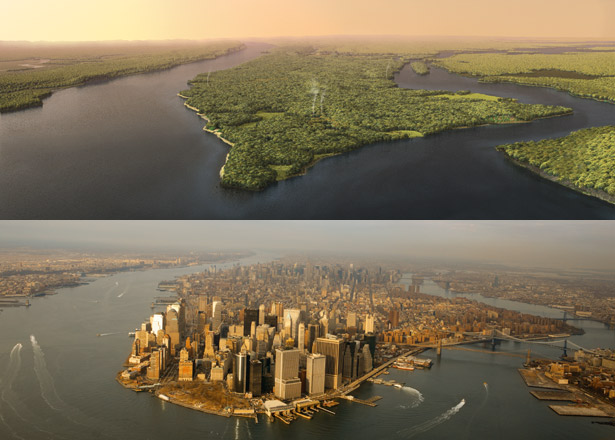 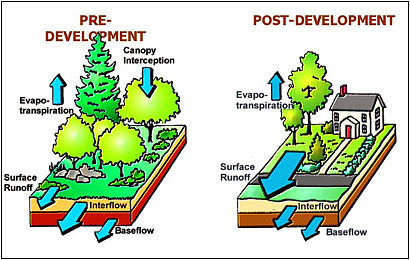 Warm-up			27OCT2015
What trends do you observe in your plants so far?


Mark and Recapture Lab Questions (Due Thursday)
We take samples to make inferences about populations
Mark n Recapture
A method of sampling that involves a series of samples that we can estimate the total population
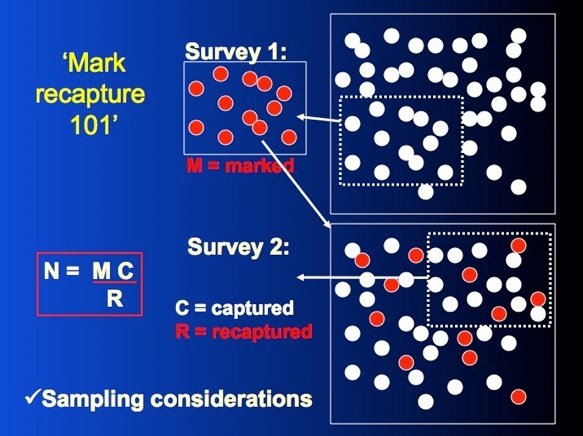 Examples of marks
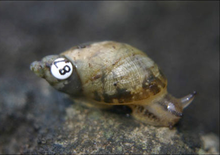 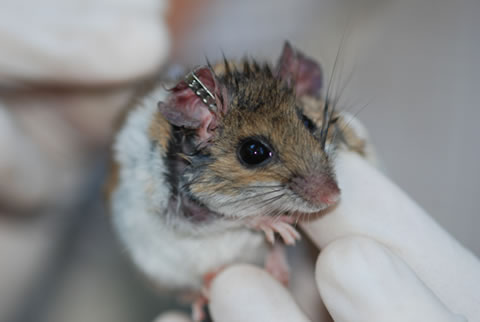 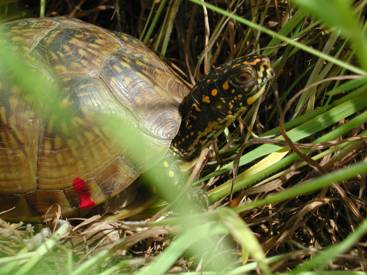 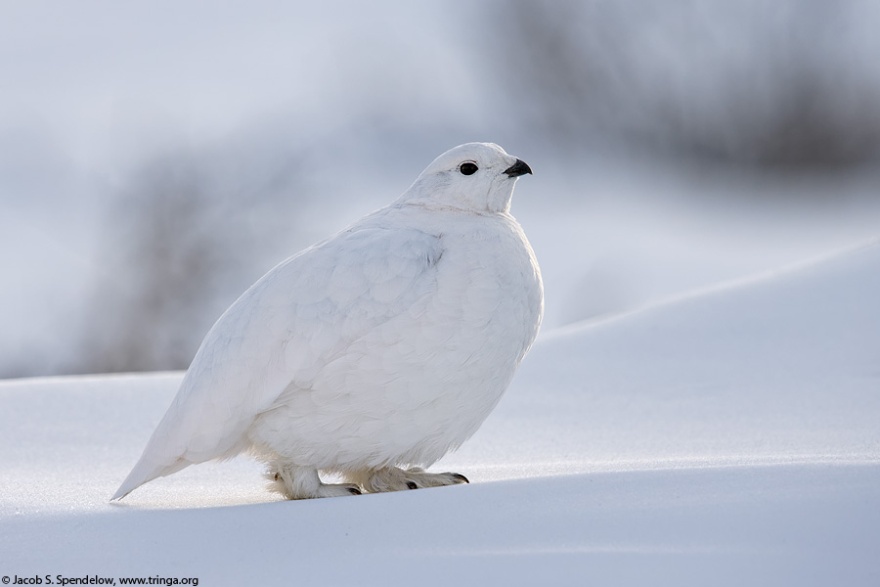 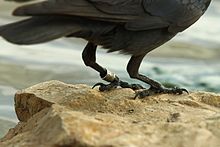 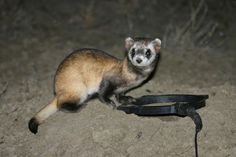 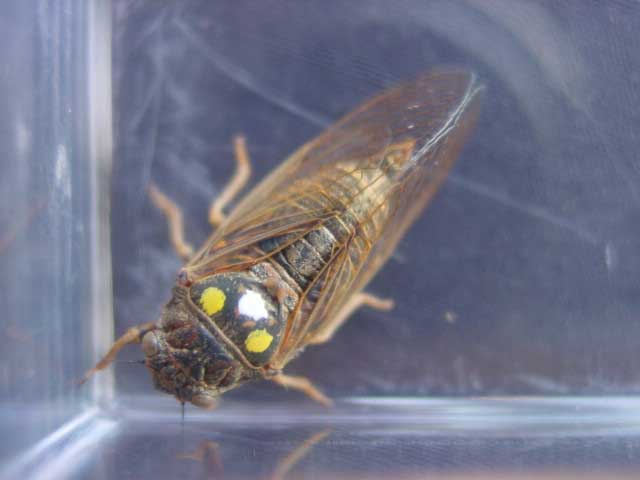 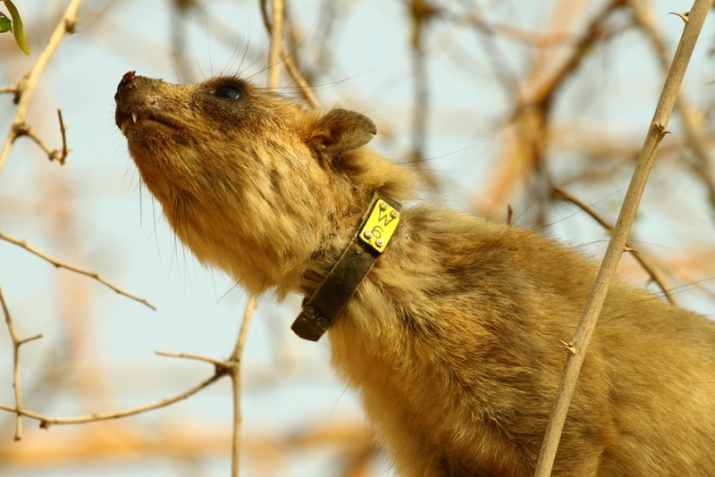 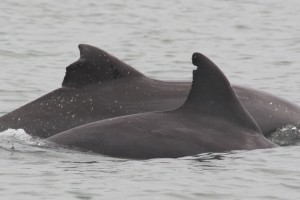 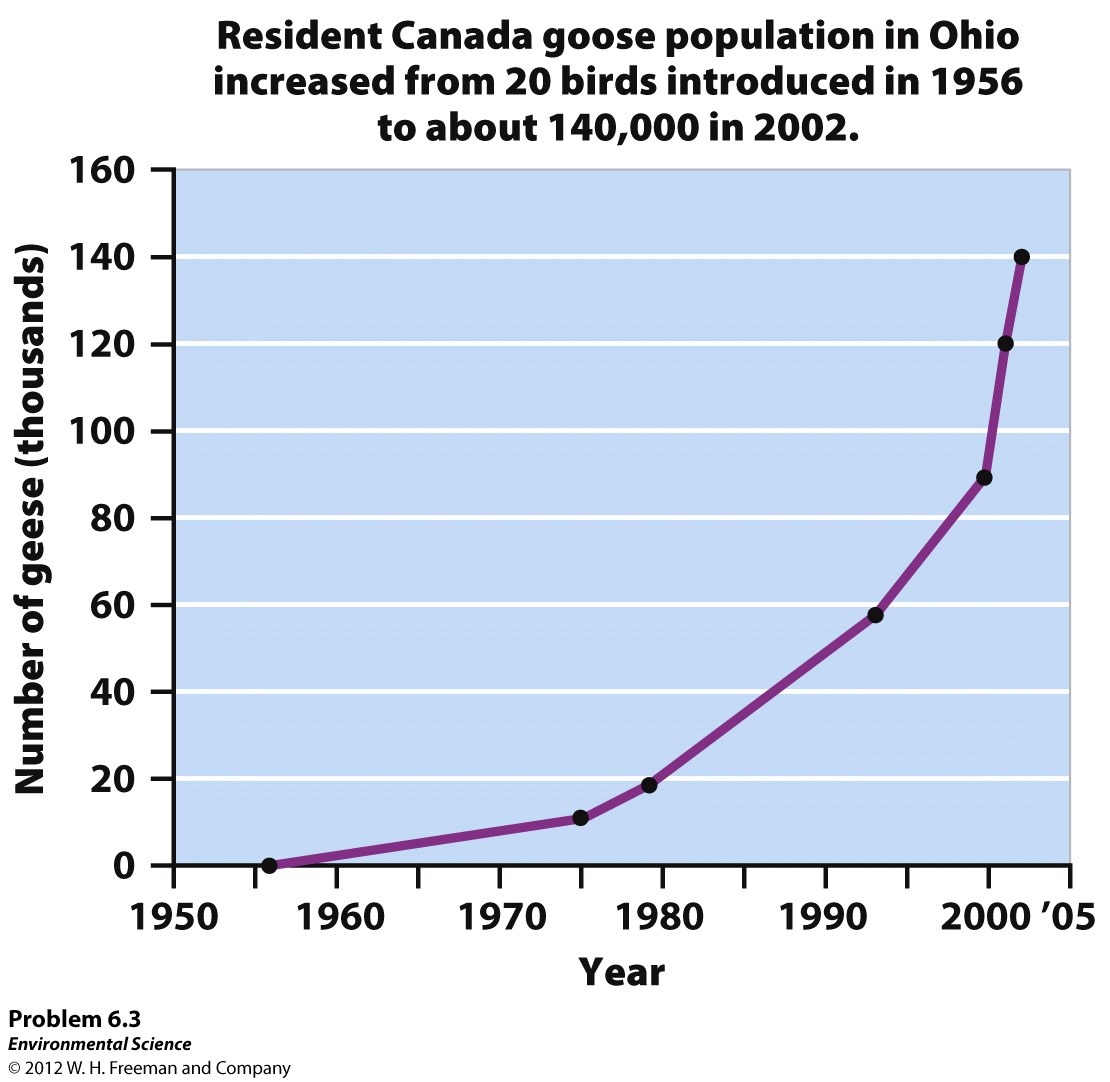 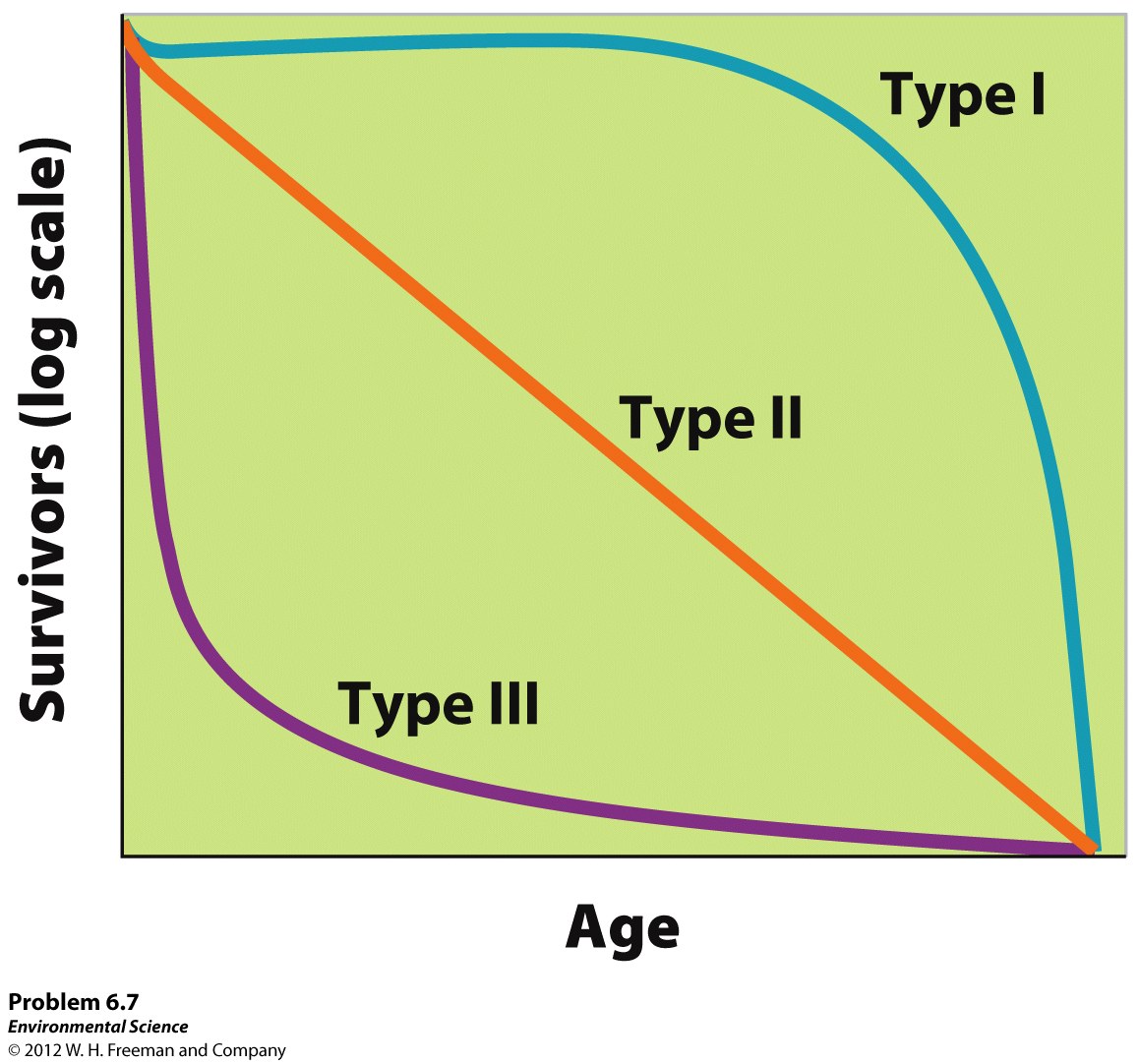 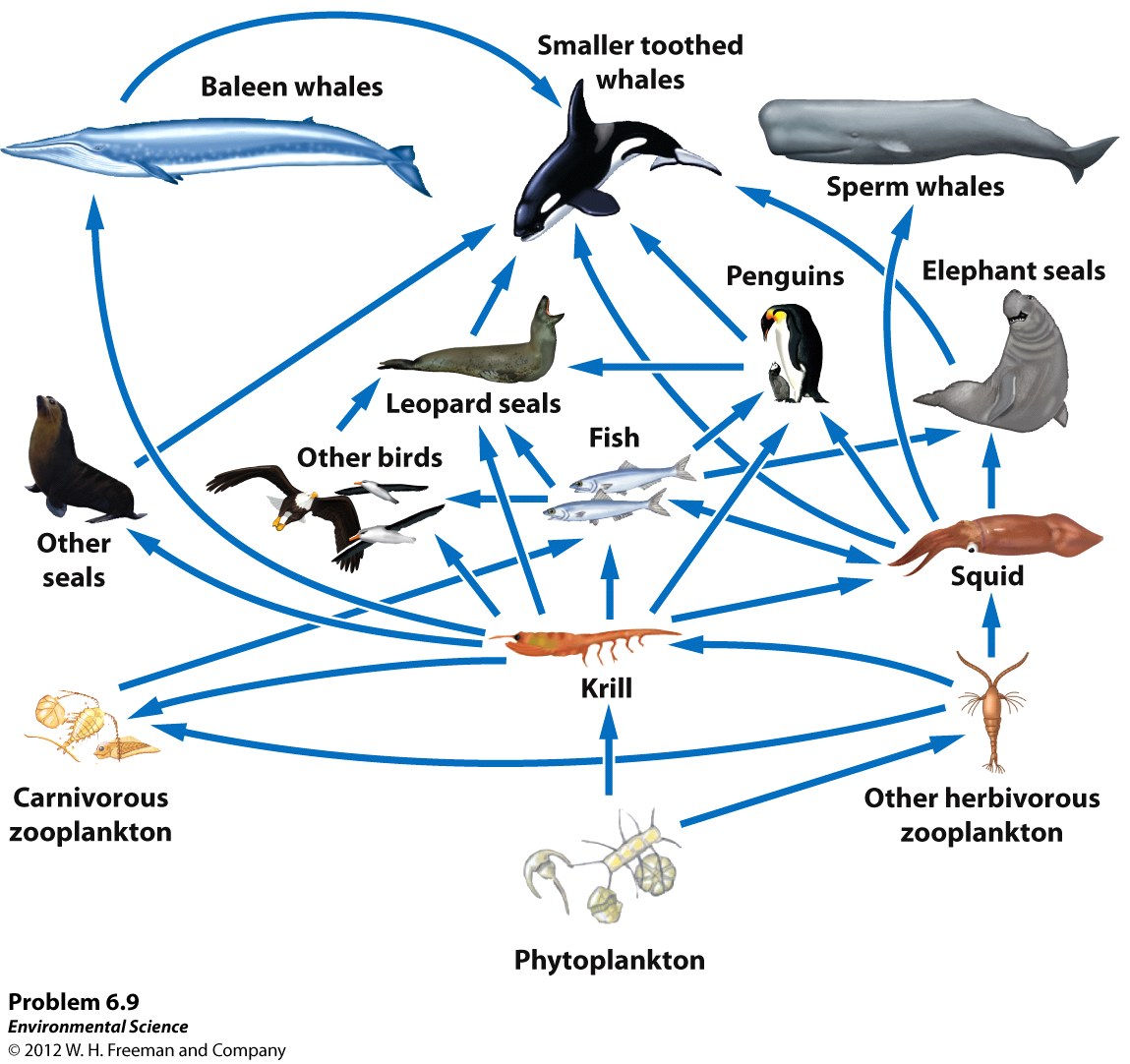